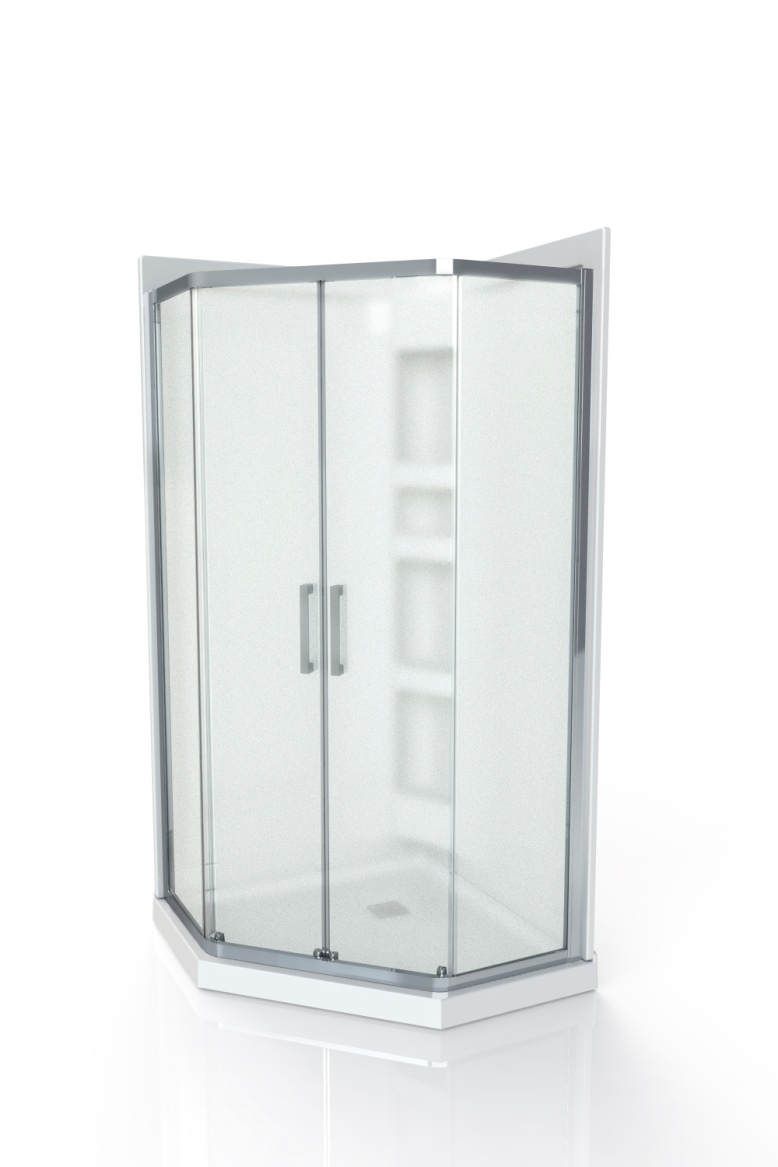 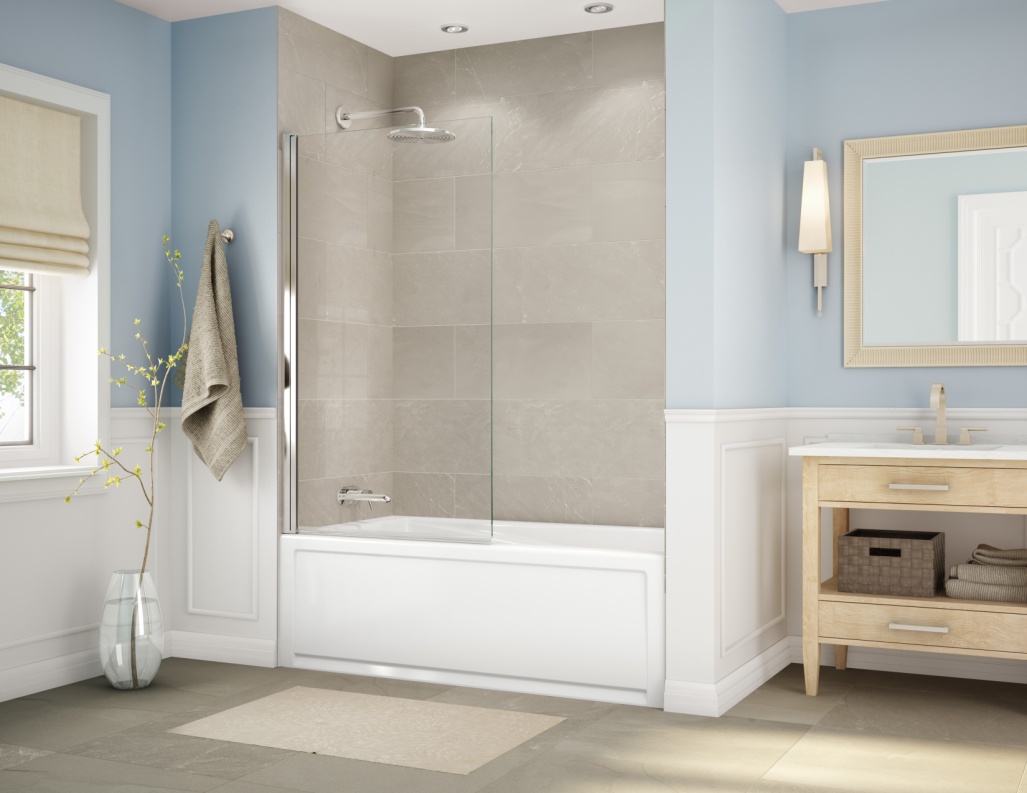 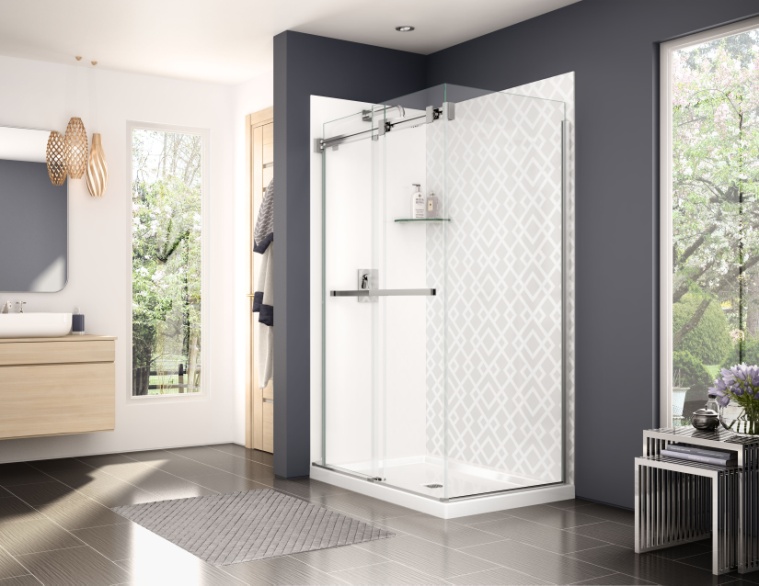 New products
Summer – Fall 2017
New products
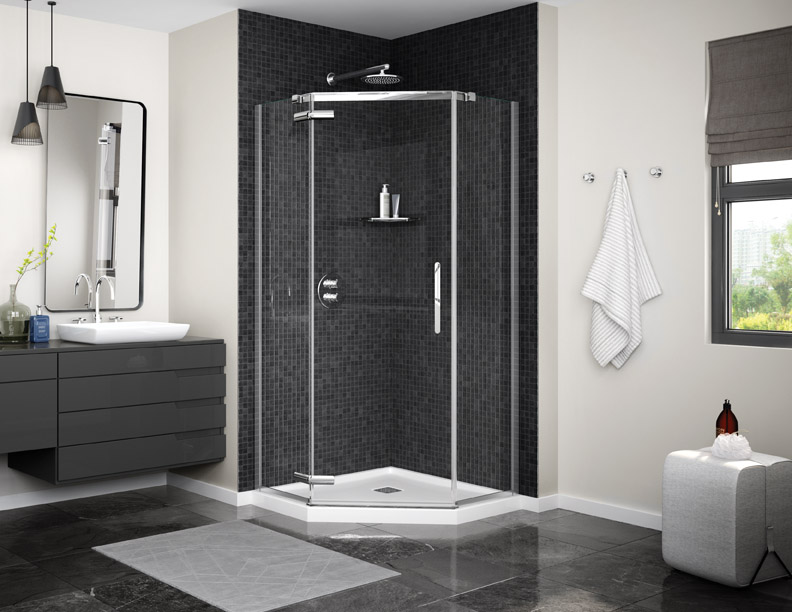 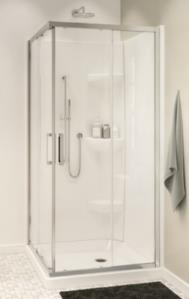 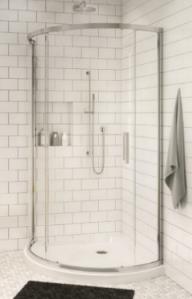 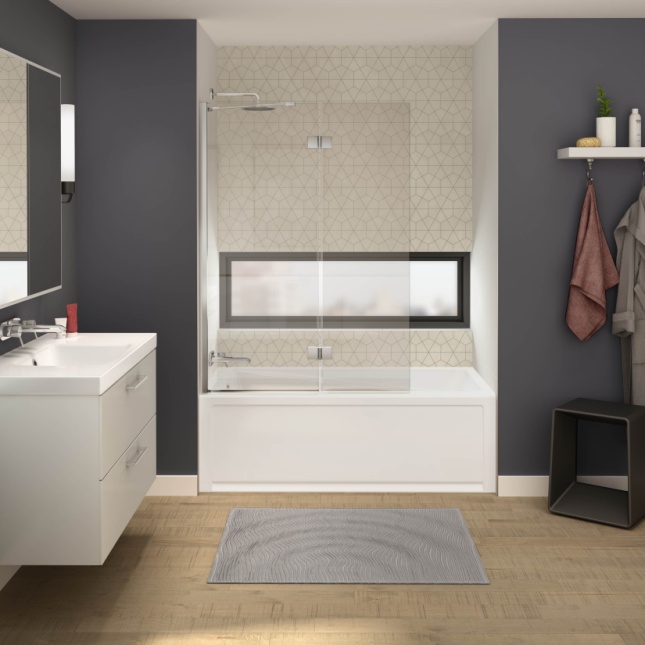 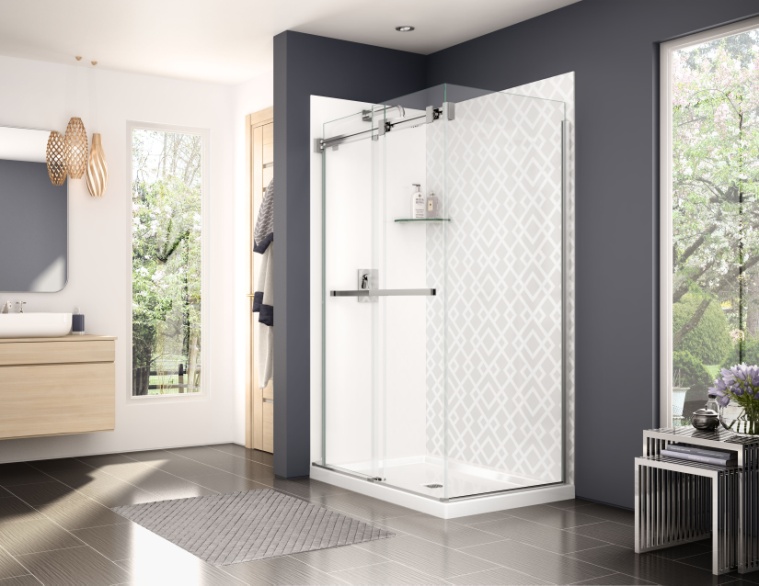 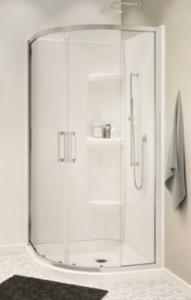 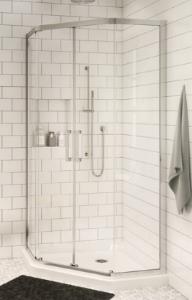 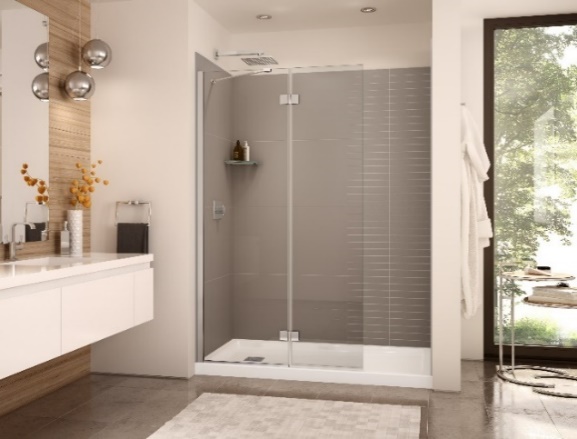 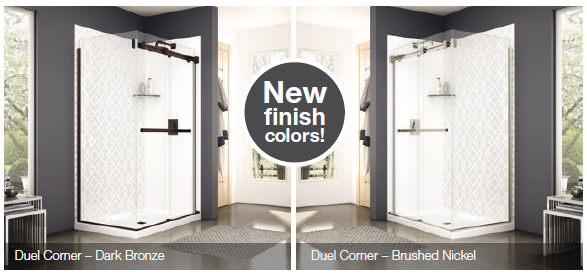 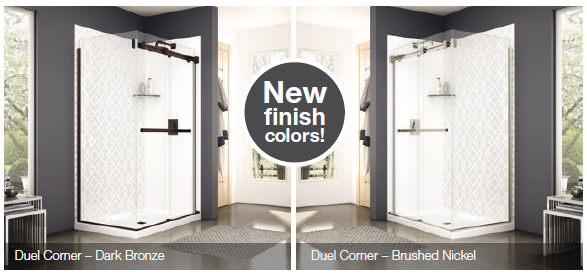 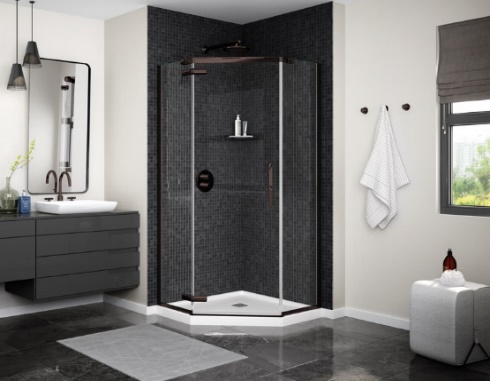 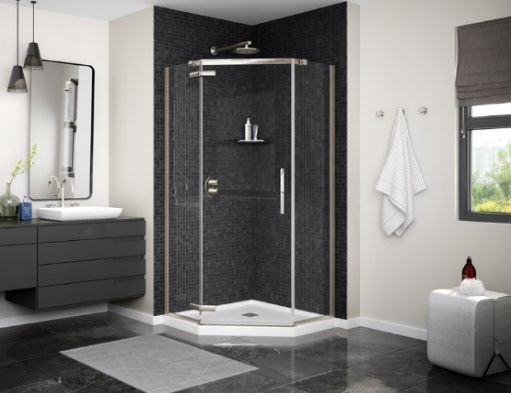 Radia
Neo-Angle	             Round
Neo-Round             Square
Edge
Tub shield
Shower shield
Duel
Brushed Nickel
Dark Bronze
Return panel 32, 36
Link Curve
Chrome
Brushed Nickel
Dark Bronze
2
Radia Corner Doors
Corner doors: A complete offering
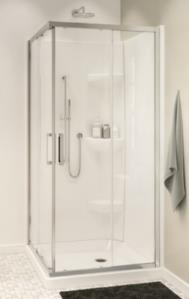 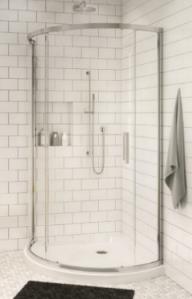 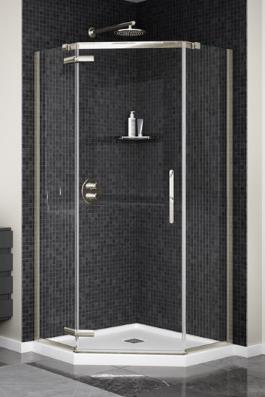 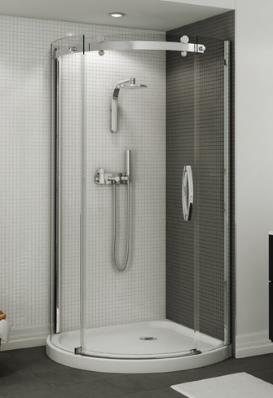 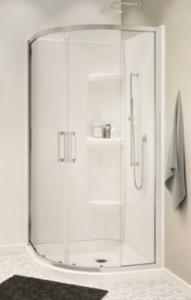 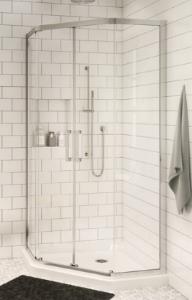 Halo 
Round
Link Curve 
Neo-Angle
Silhouette
Silhouette Plus
Radia
Neo-Angle
Neo-Round
Round
Square
$
$$$
New Construction
Renovation
4
Why a Radia?
Opportunity: Showroom
Fits on Freestyle and wall and base program
Opening price point in corner doors
Easy to install, make the renovation cost less
Easy to clean solution:
Lotus glass protection
Clip and Push to easily clean the bottom track
One display can sell 34 skus
Opportunity: New Construction
Affordable frameless doors for corner showers and bases
Simplified offer to choose from
Fits with Freestyle, Corner shower bases and walls and Aker’s SH-NA*
Hardware is pre-installed cutting the installation time and the complexity .
5
RADIA Corner doors - Improved
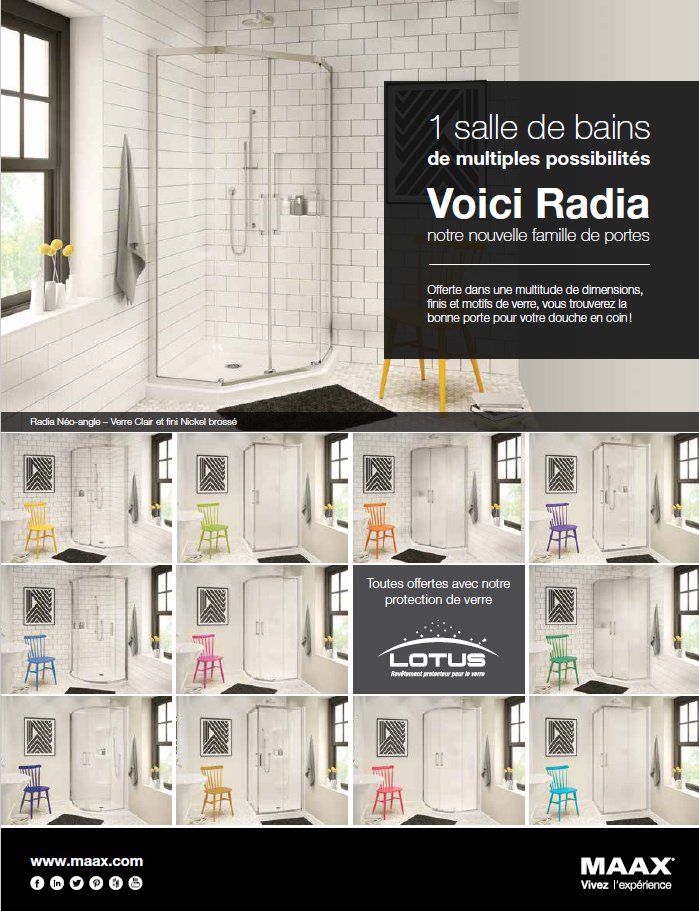 4 products = 1 family, all sliders
Updated look, minimalist header and bottom track
6mm glass with Lotus glass protection
Nice big handle and standard features across the family
Height = 71.5 maximum for our showers
2 aluminum finishes: Chrome + Brushed Nickel 
2 glass finishes: Clear + Mistelite*
1 bathroom
Multiple possibilities

This is Radia
our new Corner Dorr Family
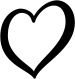 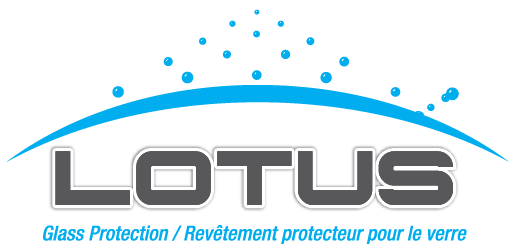 All offered with
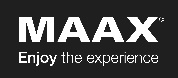 * Round in clear glass only
RADIA Features on corner doors
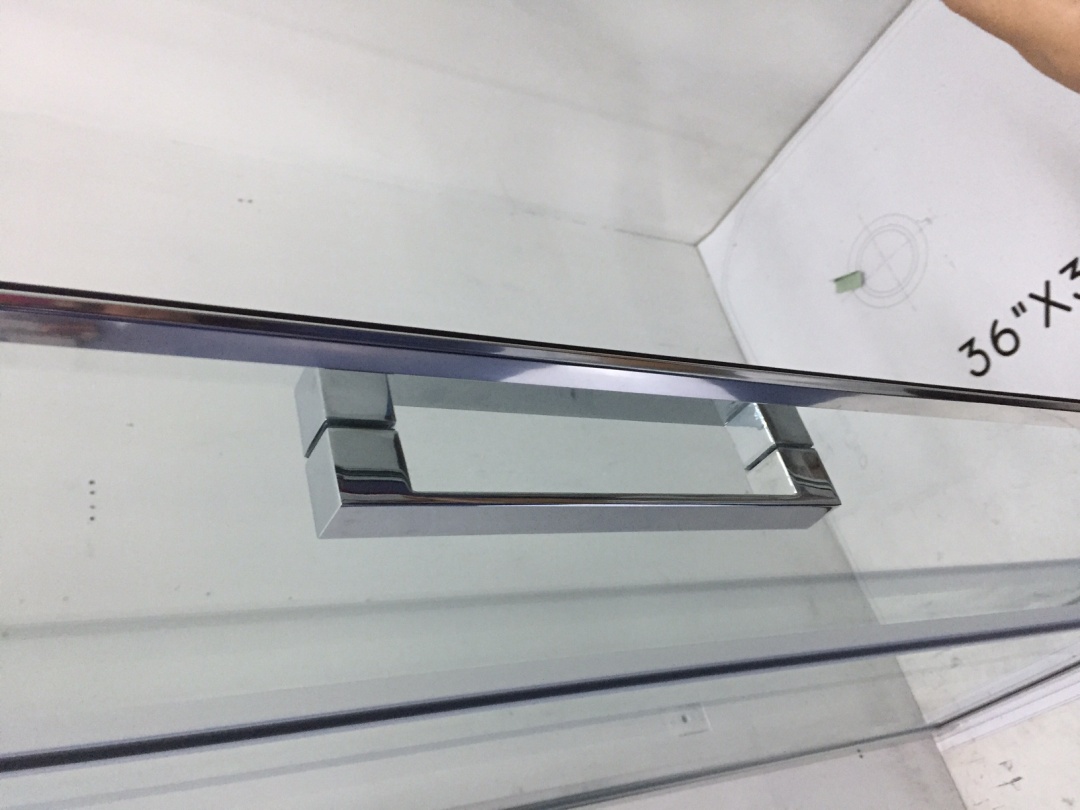 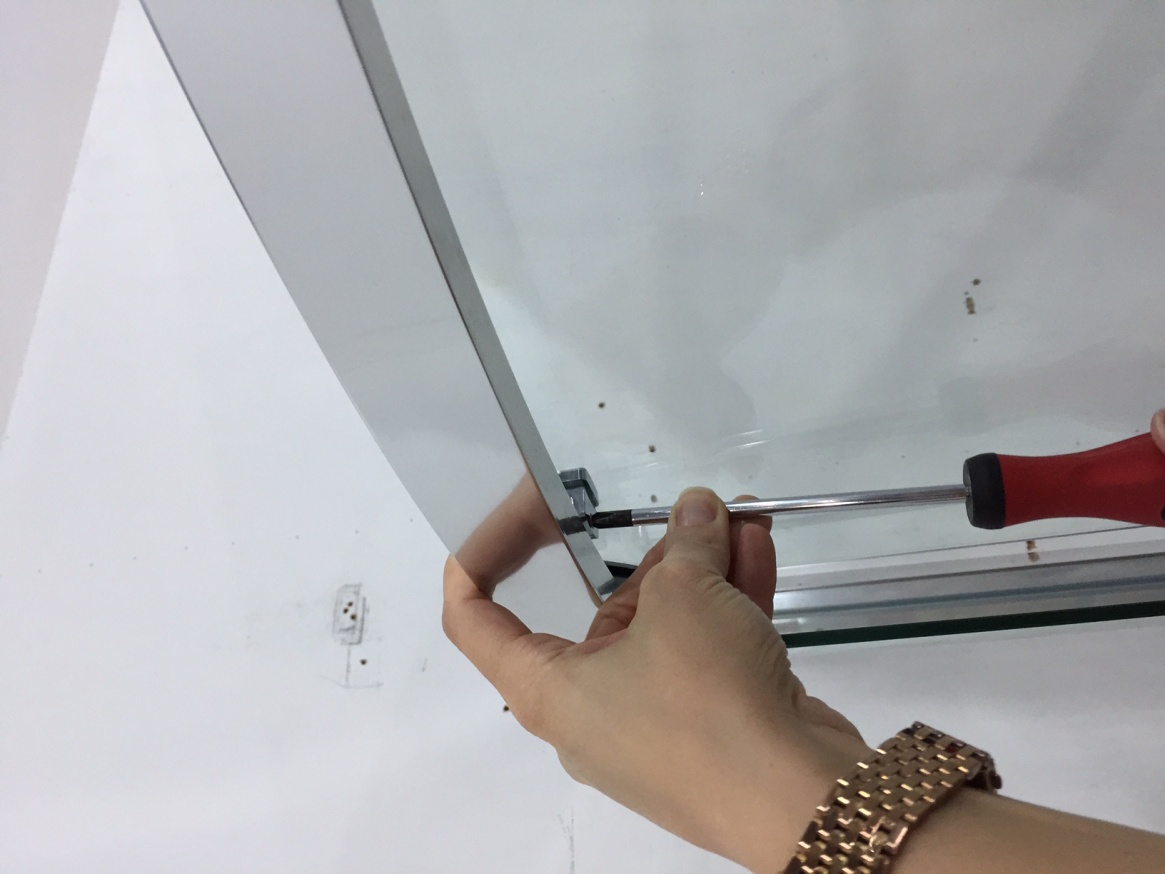 Modern « C » handle
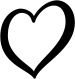 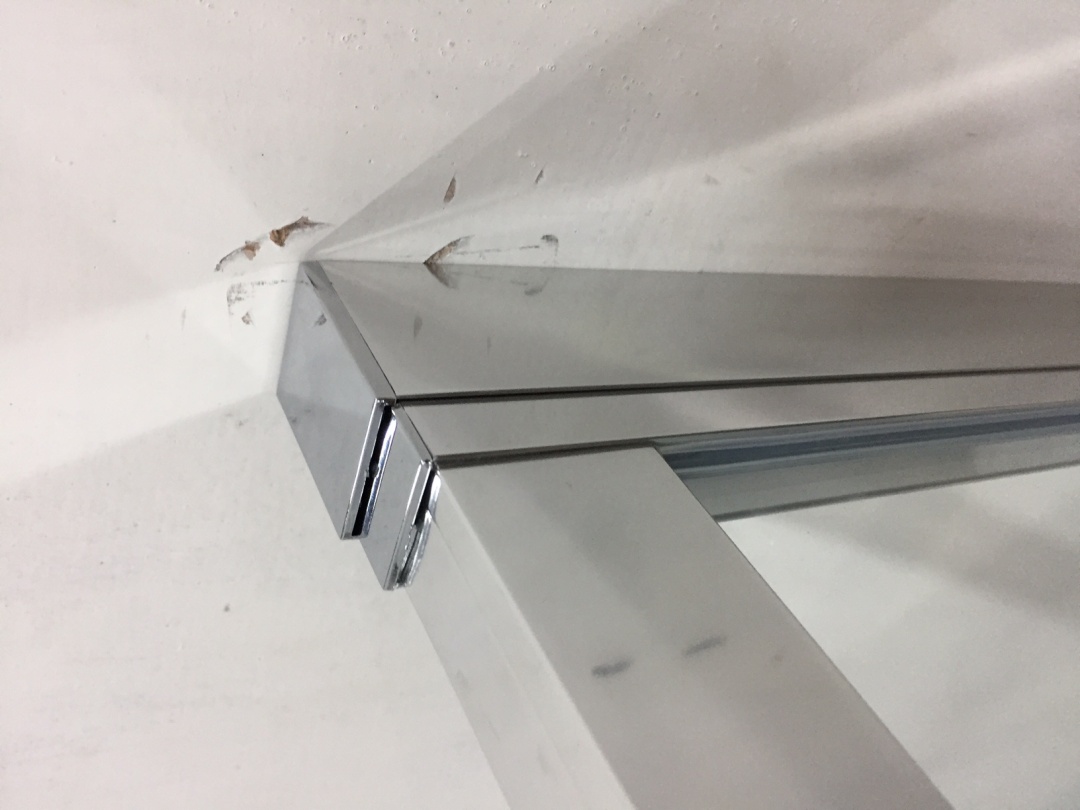 Clip and Push
Adjustments
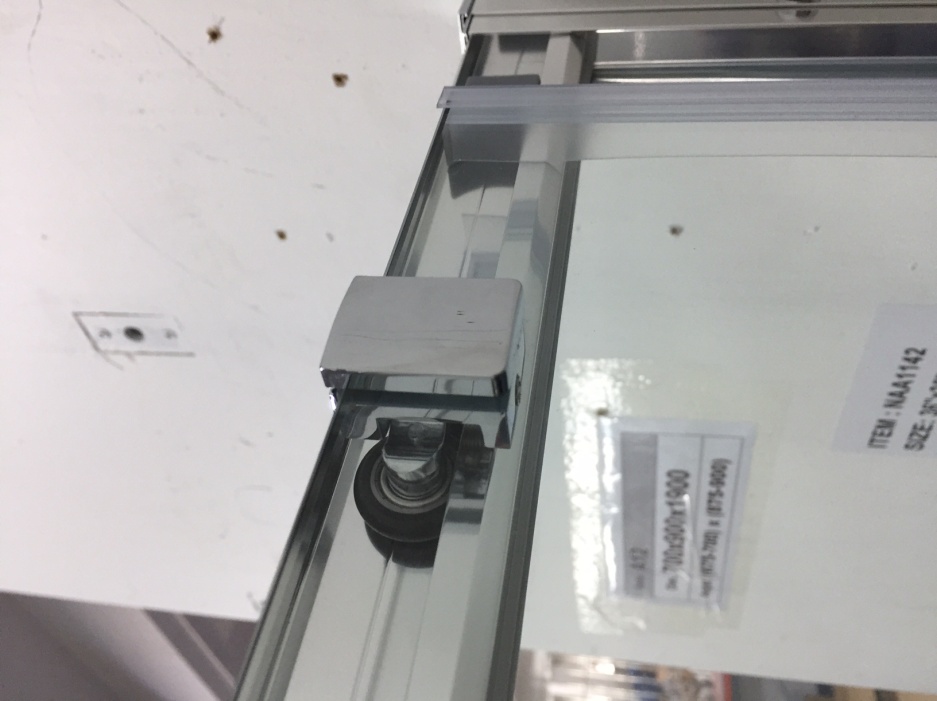 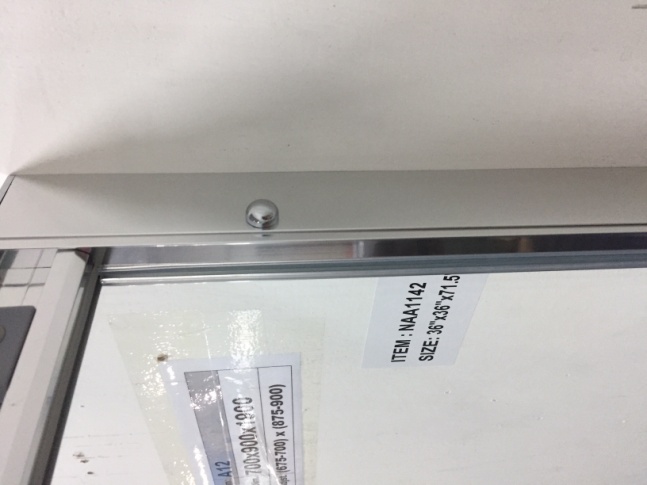 Hardware pre-installed
Chrome cap inside
Caps for top extrusion
Caps for screws
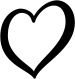 7
RADIA – Neo-Angle
Chrome - Clear
Chrome - Mistelite
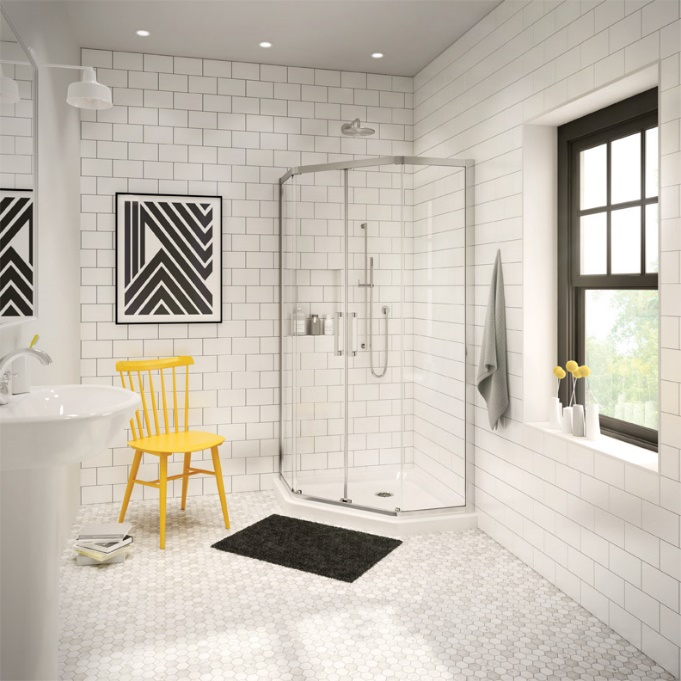 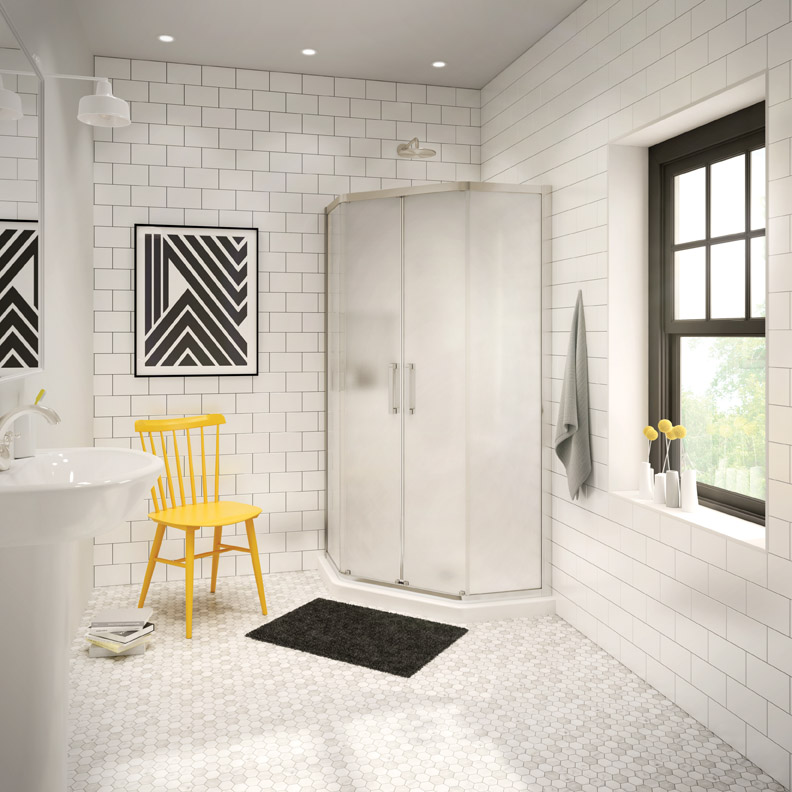 Dimensions available
36 – 36 x 71.5
38 – 38 x 71.5
40 – 40 x 71.5
Fits on:
Brushed Nickel - Clear
Brushed Nickel - Mistelite
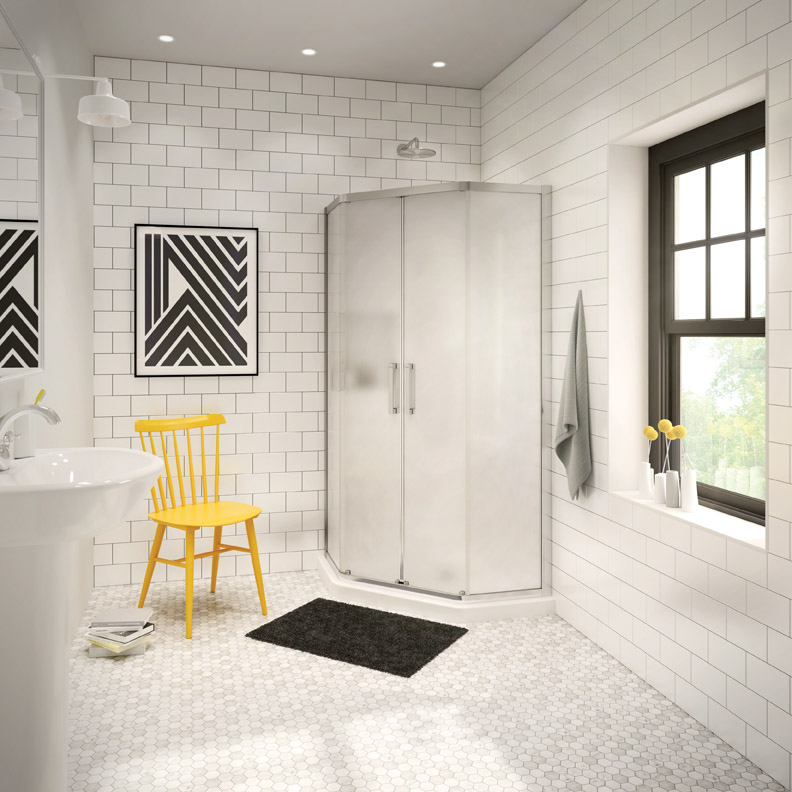 8
RADIA – Neo-Round
Chrome - Clear
Chrome - Mistelite
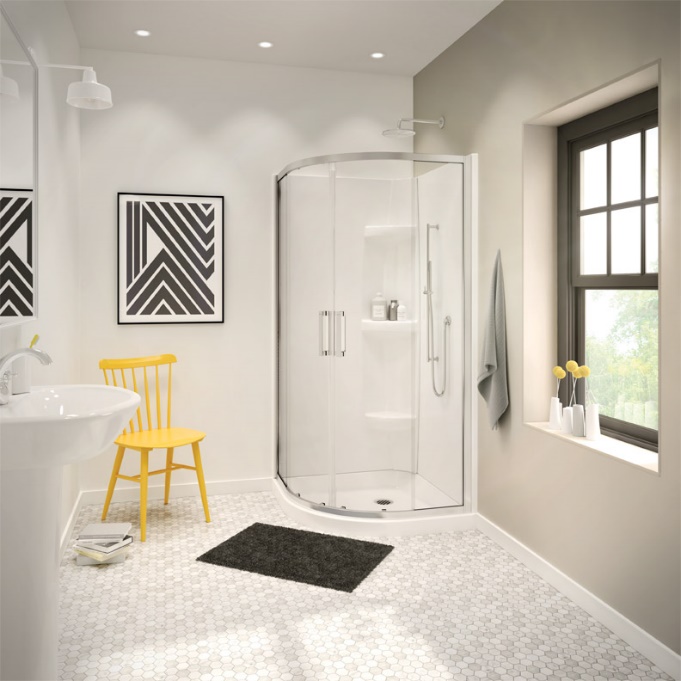 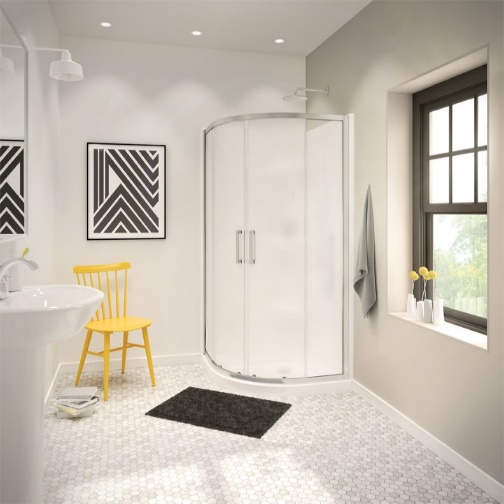 Dimensions available
32 – 32 x 71.5
36 – 36 x 71.5
40 – 40 x 71.5
Fits on:
Brushed Nickel - Clear
Brushed Nickel - Mistelite
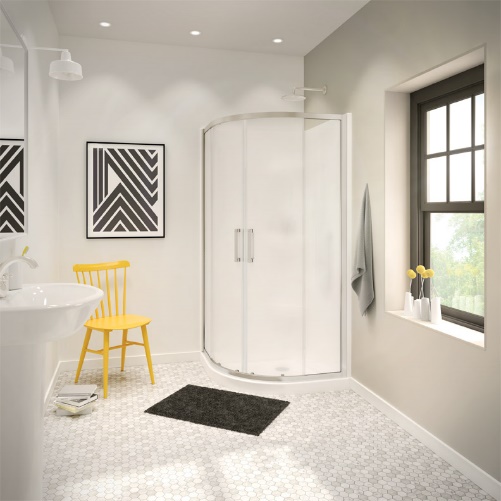 9
RADIA – Square
Chrome - Clear
Chrome - Mistelite
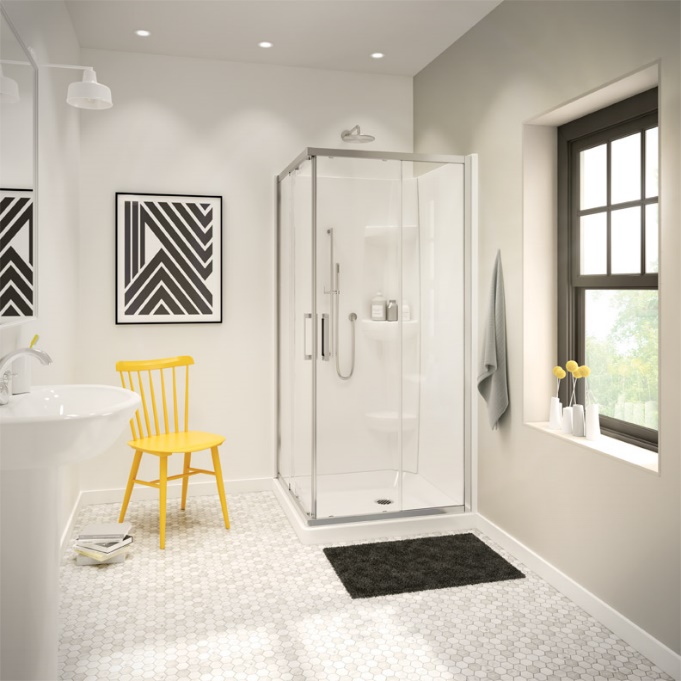 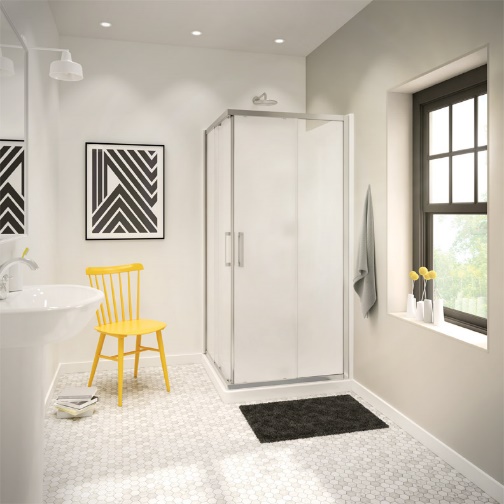 Dimensions available
32 – 32 x 71.5
36 – 36 x 71.5
Fits on:
Brushed Nickel - Clear
Brushed Nickel - Mistelite
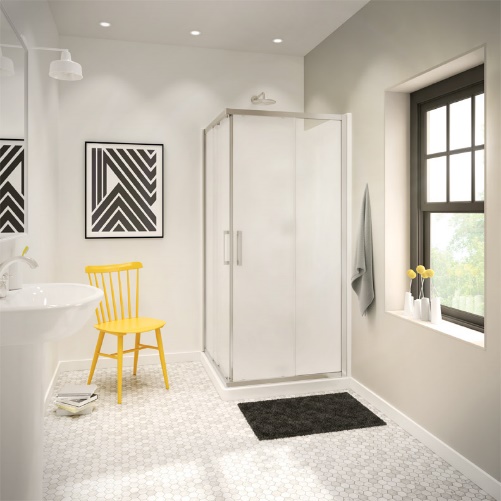 10
RADIA – Round
Chrome - Clear
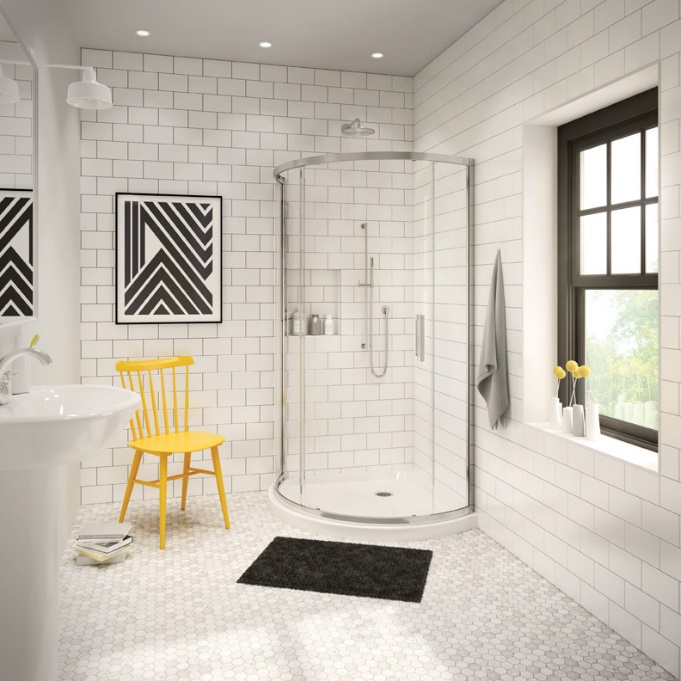 Dimensions available
36 – 36 x 71.5
Fits on:
Brushed Nickel - Clear
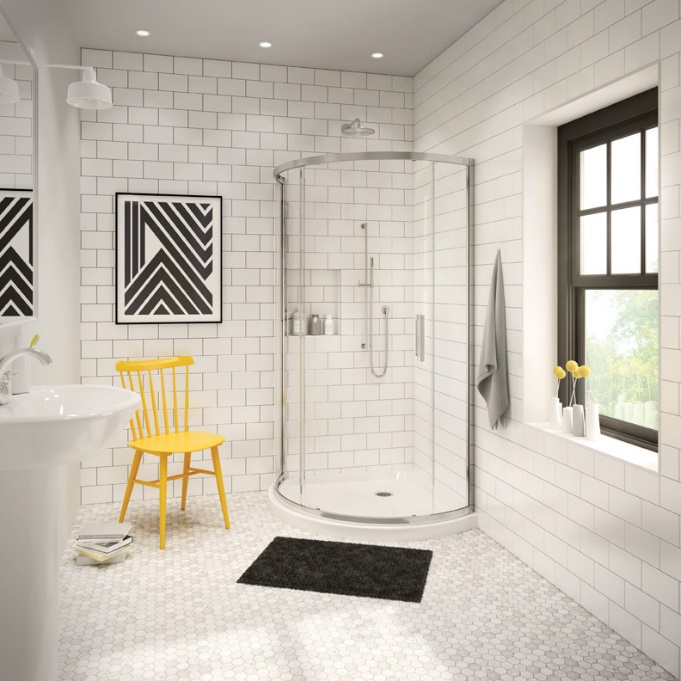 11
Edge Shield Doors
Why a Edge shield?
Opportunity: Showroom
Customers that don’t want a shower curtain are looking for a solution that makes the bathroom look bigger and brighter.
Upscale look with 8mm glass, but less expensive than a complete shower door.
Easy access to help bathe kids or increase access to the bath.
Absolutely easy to clean solution:
Lotus glass protection
Nothing on the tub, no hard to clean corner or track
DIY – shields are super easy to install
Ideal for slanted ceilings
Opportunity: New construction
Increase perceived value and finishing touches by adding a tub shield instead of leaving it blank for a curtain or a home center door installed by home owner
Can be installed by anyone
Price point progression from very aggressive to value added
Shower shields are highly requested by builders to please younger buyers.
13
Edge: Features on Wholesale shields
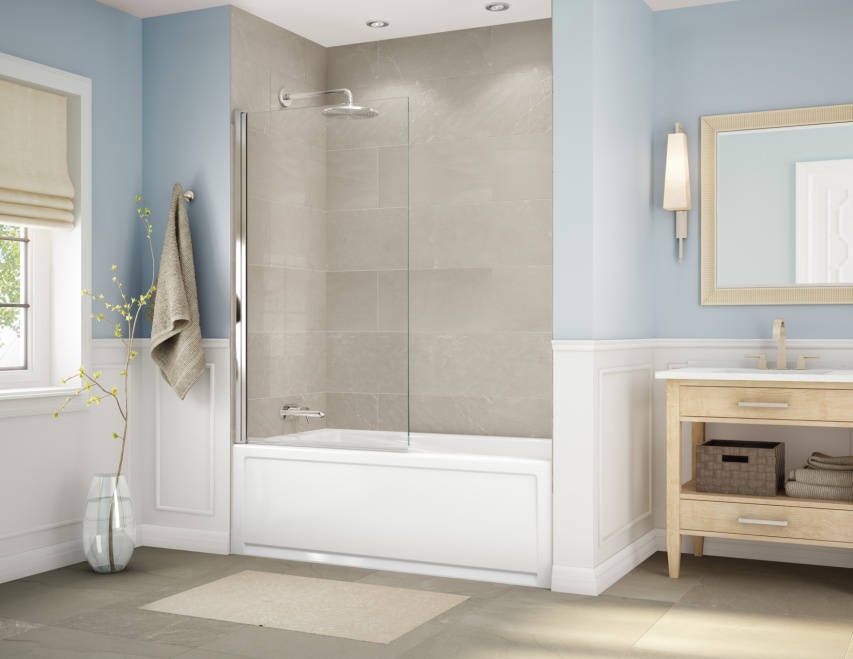 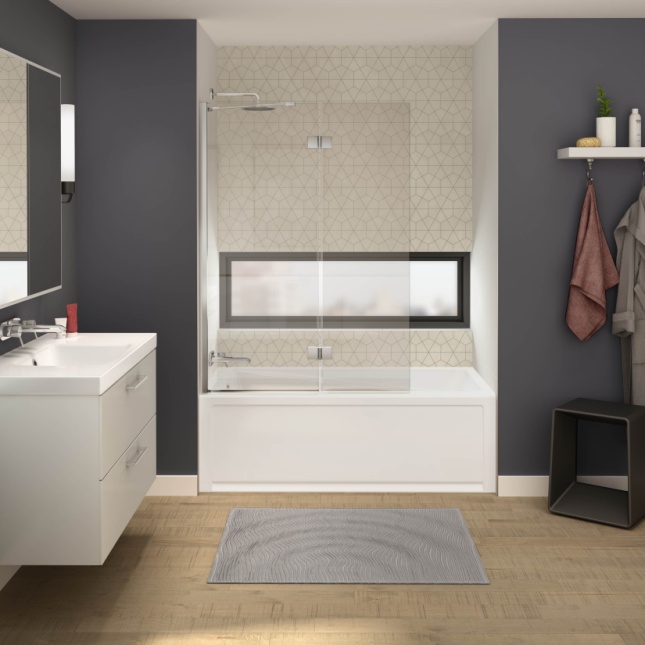 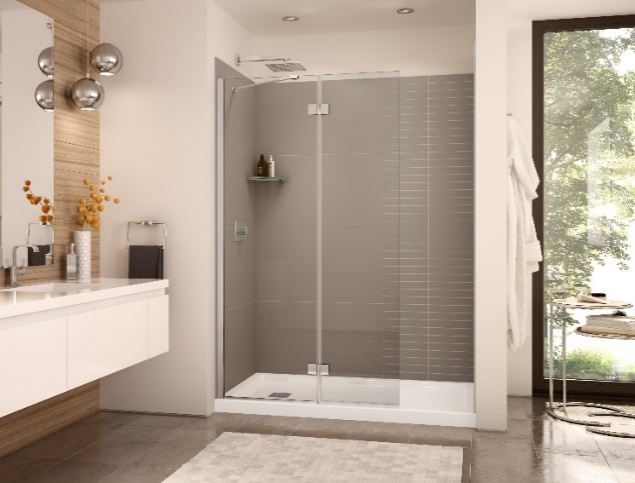 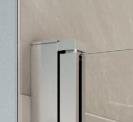 Single panel 180deg of rotation
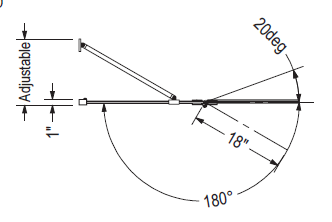 New shower and tub shields offer various configurations to answer many construction and renovation requirements
6mm and 8mm glass with Lotus glass protection
Single panel and double panels
2 aluminum finishes: Chrome + Brushed Nickel*
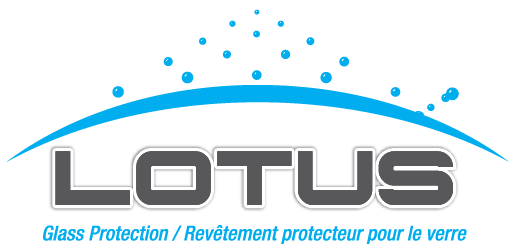 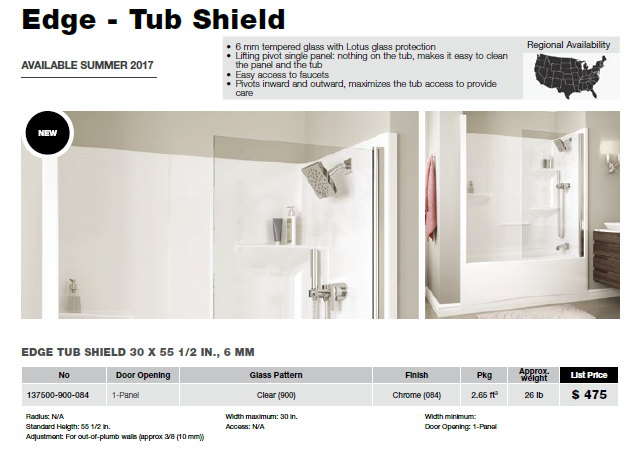 Edge – tub shield
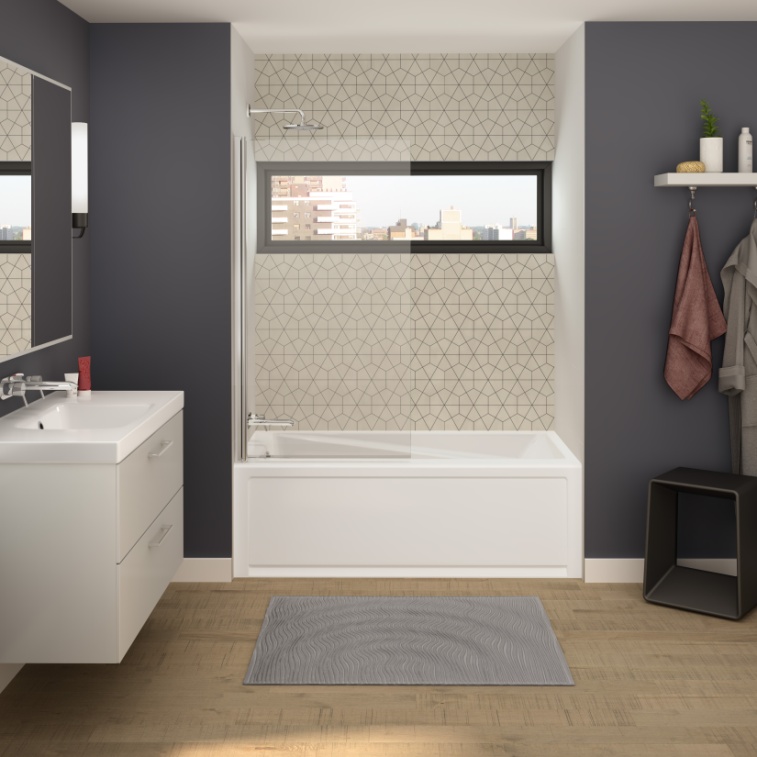 15
Edge – tub shield
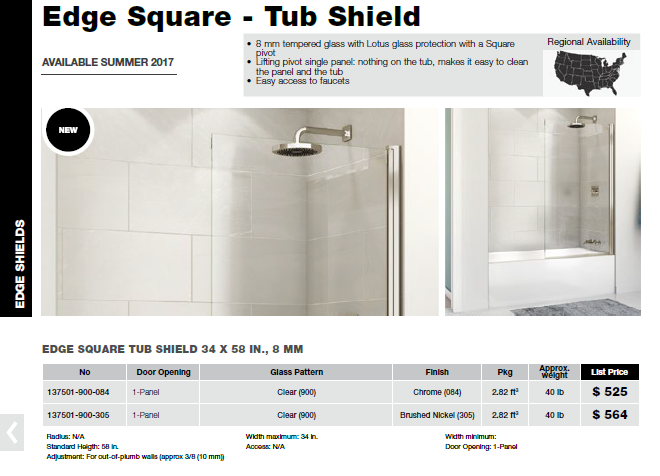 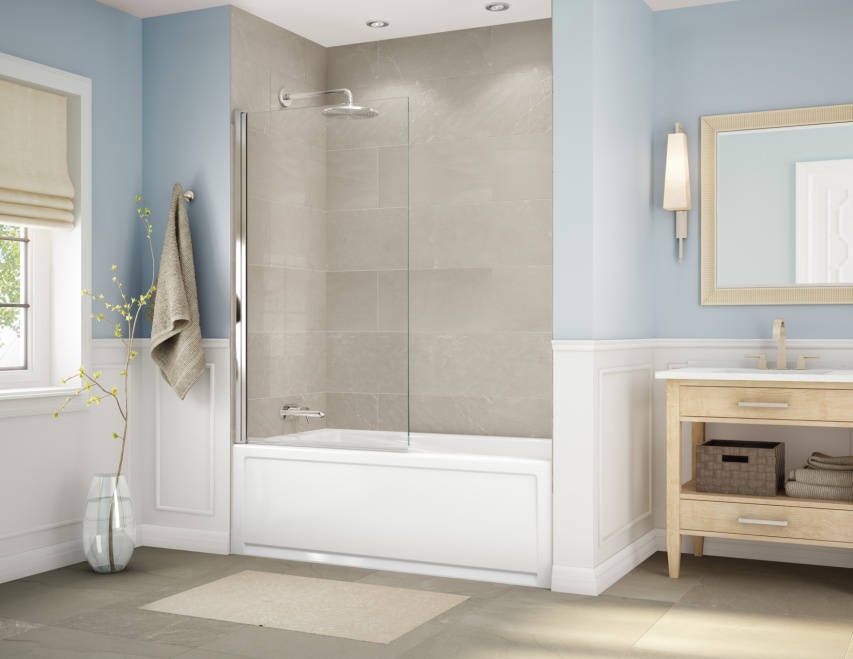 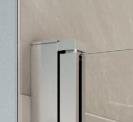 16
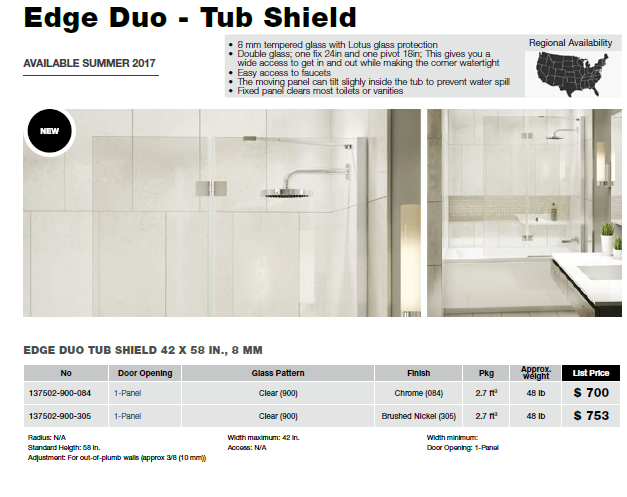 Edge – tub shield
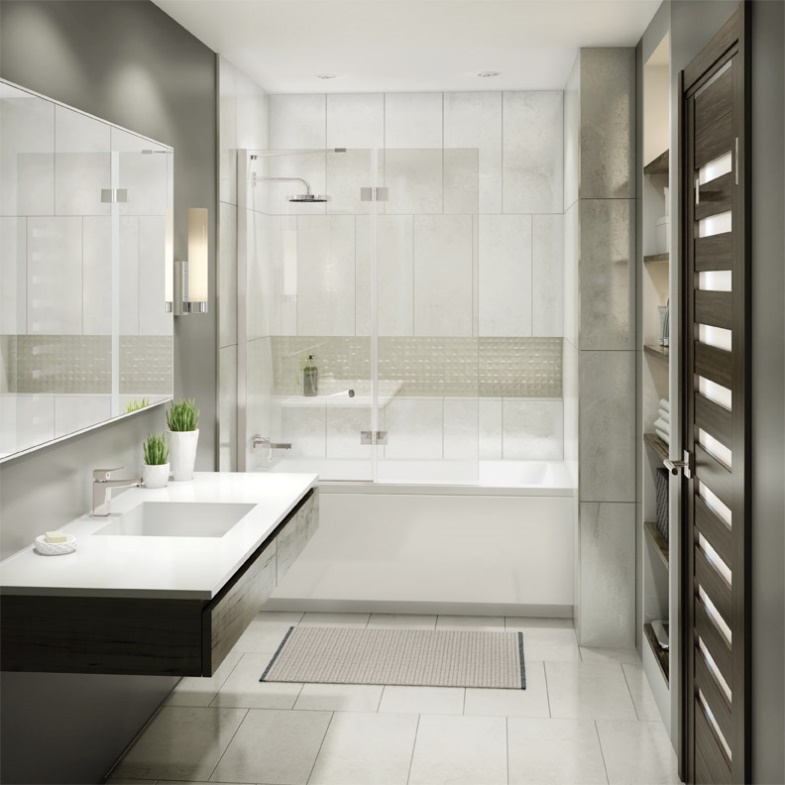 17
Edge – tub shield
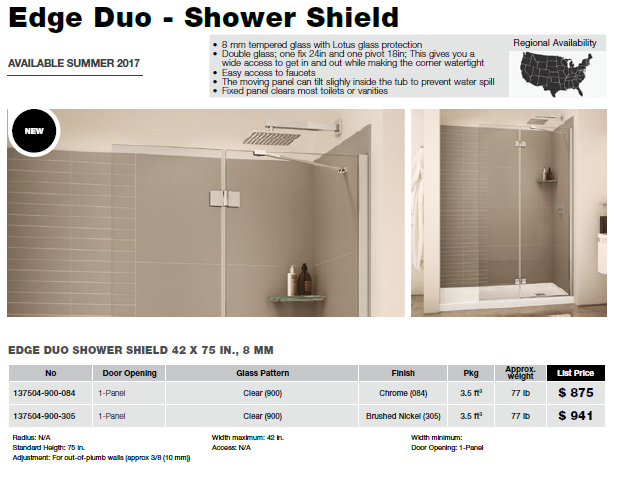 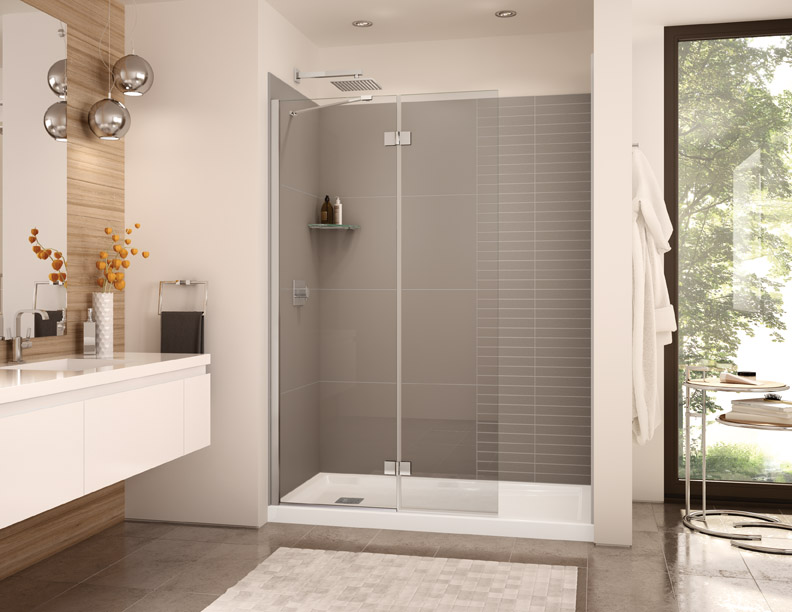 18
Duel Doors + RP
Why a Duel?
Opportunity: Showroom
High end bypass door, allows access from left and right
Wall jambs keep the water inside and allow for adjustment for out of plumb walls
Adjustable header by 1/4in to make sure the doors close perfectly with the wall jamb
Return panel available, allowing for a corner installation
All 3 finishes available
Included Lotus glass protection for a faster day to day cleaning
Opportunity: New Construction
Solid construction with 3 adjustments
Header leveling 
Wall jamb
Wheel adjustment
8mm (5/16in) is close to custom but the price is much more affordable
20
Opportunity & How we win?
2 return panel sizes: 32 and 36 in 3 finishes
2 new finishes Brushed nickel and dark bronze
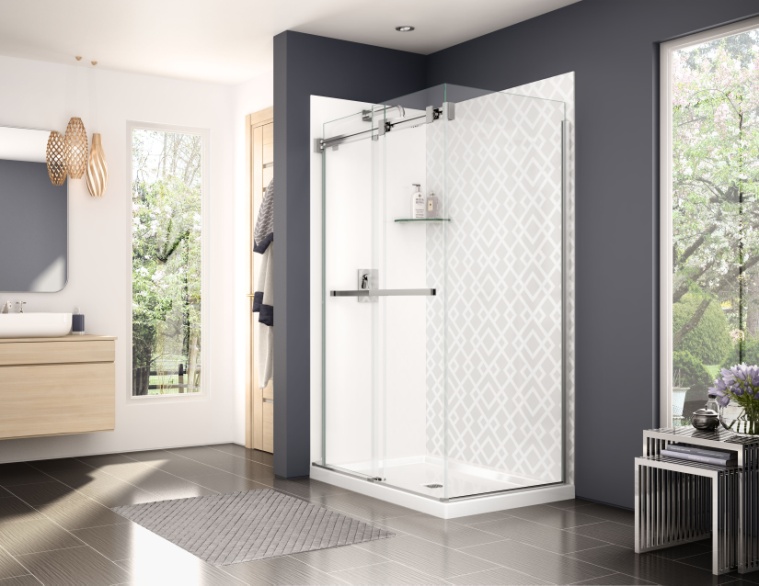 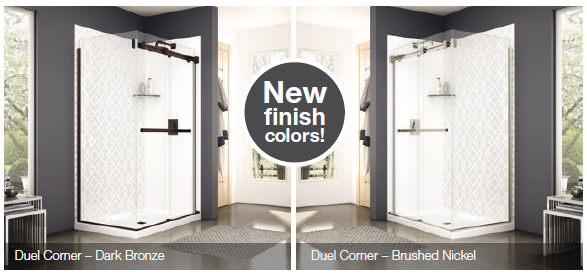 21
Duel extension
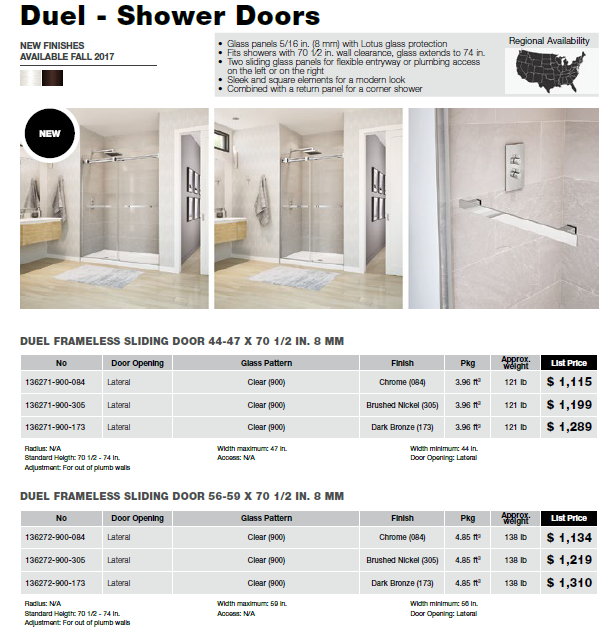 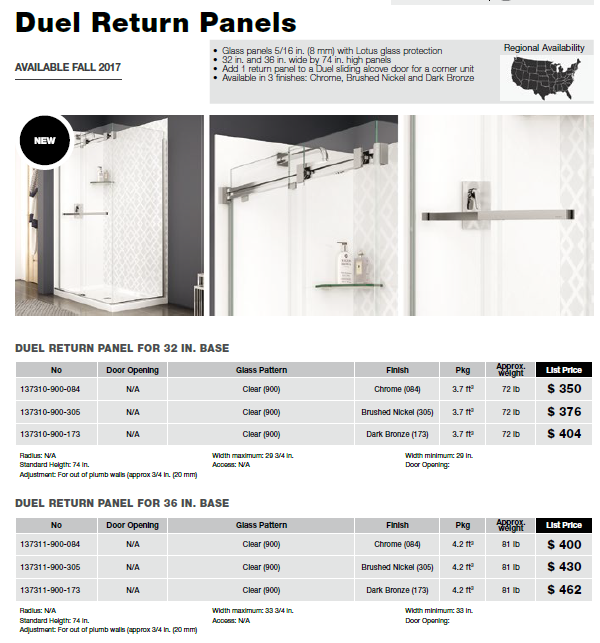 22
Why Link?
Opportunity: Showroom
High end Neo-angle door, a classic shape still used today in many renovations
Great to combine with a tile wall since the door is higher than other neo-angle doors
Heavy glass with Lotus and generous hardware design makes this a higher end product
Solid and comfortable handle
Easy to clean with the flush mount hinges, just a quick squeegee will clean.
Opportunity: New Construction
Classic construction in high end build
23
Link Curve – Neo-Angle
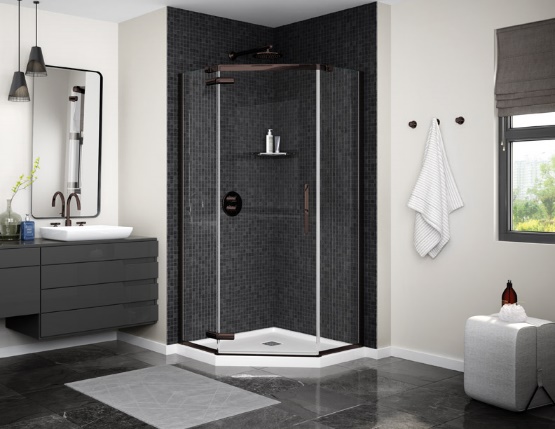 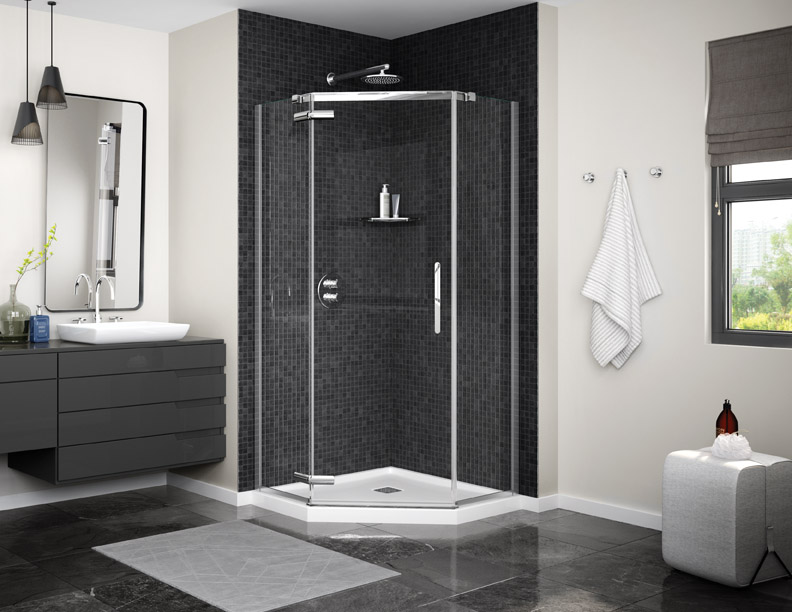 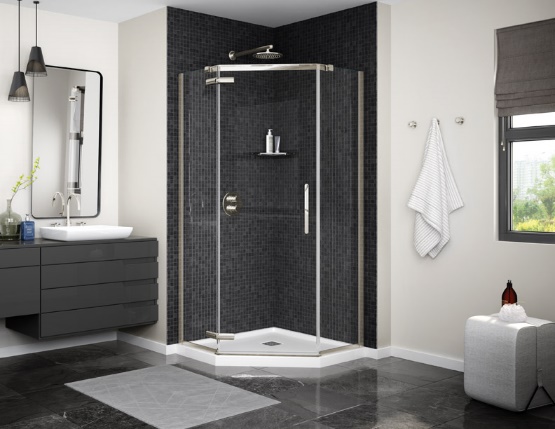 Brushed Nickel
Dark Bronze
Chrome
HPP Neo-Angle doors, all pivot
Updated look, minimalist header and bottom track
Flush mount Hinges
Height = 75’’
3 aluminum finishes: Chrome + Brushed Nickel + Dark Bronze
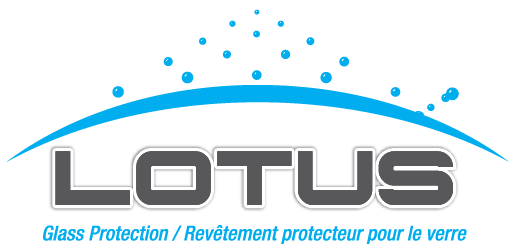 8mm glass
Lotus glass protection
¾ in of WJ adjustment
24
Link Curve
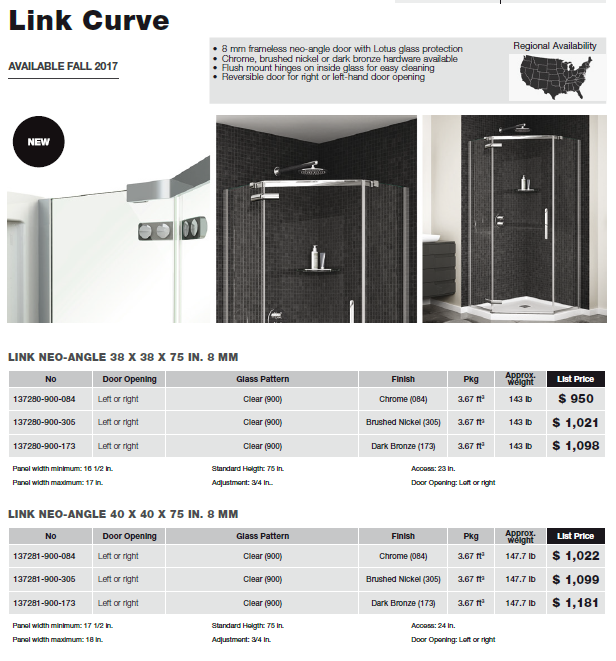 Perfect for Showroom
25